AVSR-16-02
GTBWGSL 622
Automated Driving Systems Marker Lamp
 (ADS ML)
GTB WG Signal Lighting
AVSR-16-02
GTBWGSL 622
ADS Marker Lamp 
Definitions
Light signal (lamp) to inform the other road users about the autonomous driving system operational status of the vehicle

“A device emitting light to indicate when a vehicle’s ADS is engaged in the operation of the vehicle.
ADS lamps are intended to be visible to road users (i.e., nearby pedestrians, pedal cyclists, and motorists) in close proximity to the vehicle. These ADS lamps provide information to the road user, in the absence of a driver, as to the vehicles’ ADS status and intent, and may provide comfort and ease of acceptance as ADS-equipped vehicles are introduced into the market.” 
SAE J3134™(2019)


“Automated Driving System Marker Lamp (ADSML)” means a lamp used to indicate that a vehicle is in autonomous mode level 3,  4 or 5 or when the vehicle is operated by a remote driver (as defined in SAE J3016)." 
GTB WG SL Draft (2019)
2
GTB WG Signal Lighting
AVSR-16-02
GTBWGSL 622
ADS Marker Lamp 
Motivation and background
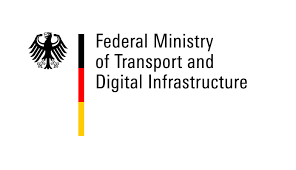 DE, Ethics commission Automated and connected driving (Report June 2017, Federal Ministry of Transport and Digital Infrastructure)
Paragraph No. 5 to read
„…the technology must be designed in such 
a way that critical situations do not arise in the first place… the entire spectrum of technological options – … signals for persons at risk, … – should be used and continuously evolved…”
Paragraph No. 16 to read
„…it must be possible to clearly distinguish whether a driverless system is being used or whether a driver retains accountability with the option of overruling the system…”
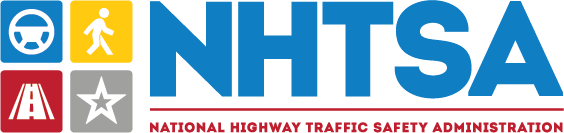 US National Highway Traffic Safety Administration, chapter 5 of  Federal Automated Vehicles Policy, September 2016
„…manufacturers and other entities should consider how HAVs will signal intentions to the environment around the vehicle, including pedestrians, bicyclists, and other vehicles…”
3
GTB WG Signal Lighting
AVSR-16-02
GTBWGSL 622
ADS Marker Lamp
Worldwide Regulatory and Standardization Status
SAE recommended practice J3134 of 2019. Document revision starting in 2024. This document describes ADS signaling to the front only. Motivation to raise confidence of observers in automated vehicles.
FMVSS 108 does not mention ADS marker lamp
Limited approvals already released by the states of Nevada and California in Dec. 2023, based on the technical characteristics of SAE J3134-2019

China does allow such a signal; however, it is yet not required by GB-standards. No info on Motivation.
ADS marker lamp technical characteristics defined during the simplification process, but removed in Q3/2023
Maybe this function will be integrated in the revision of the vehicle installation standard, to start in 2024

ADS marker lamp is a topic under discussion today at the GRE TF AVSR. Different ideas on Motivation.
In the past, GTB already worked on a regulatory scope of ADS ML 
	Document No. ITS/AD-15-05a-Rev1, June 21st 2018  		https://wiki.unece.org/pages/viewpage.action?pageId=60364189

ISO/TR 23049:2018 Road Vehicles — Ergonomic aspects of external visual communication from automated vehicles to other road users (published)
ISO/CD PAS 23735 Road vehicles — Ergonomic design guidance for external visual communication from automated vehicles to other road users (in development)
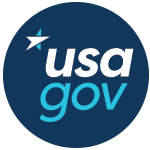 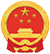 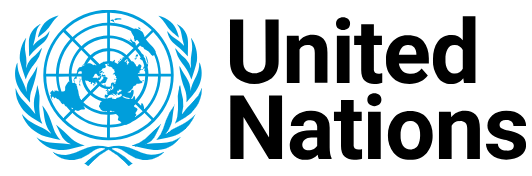 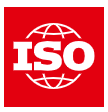 4
GTB WG Signal Lighting
AVSR-16-02
GTBWGSL 622
ADS Marker Lamp
GTB proposal for a draft regulation: major aspects
General
Target groups: law enforcement, pedestrians, other road users
Hybrid regulation: device requirements + installation guidelines
Device
Color: cyan / turquoise
2 intensity levels: day and night
Installation
Vehicle categories M, N, T, (O, R, S)
Installation at the front, to the side and rear
Reciprocal incorporation with other signaling functions allowed
Substitution of existing functions (DRL, position lamp, side-marker lamp)
5
GTB WG Signal Lighting